РАЗВИВАЮЩАЯ СРЕДА
Чижова Л.Г.
АКТУАЛЬНОСТЬ
Необходимо учитывать реалии современного общества. Сегодня в социуме ценятся люди, обладающие широким запасом знаний, мыс­лящие конструктивно и оригинально, умеющие находить выход из разных ситуаций. Человек, способный предложить нетрадиционный подход к той или иной проблеме, намного привлекательнее для современного работода­теля, чем инертный, но исполнительный работник. Поэтому уже с детства в ребенке необходимо формировать способность выдвигать разнообразные идеи, которые отличаются от очевидных и банальных, то есть развивать оригинальность мышления.
АКТУАЛЬНОСТЬ
Именно с логического мышления начинается формирование мировоззрения ребенка.
В процессе развития логического мышления у ребенка формируются умения рассуждать, делать умозаключения в соответствии с законами логики, построение причинно-следственных связей.
Также развиваются такие качества как: любознательность, сообразительность, смекалка, наблюдательность, самостоятельность, память, внимание.
Развивается речь ребенка, так как он высказывается посредством слова.
Овладение логическими формами мышления в дошкольном возрасте способствует развитию умственных способностей, что необходимо для успешного  перехода детей к школьному обучению.
ТРИ ВИДА МЫШЛЕНИЯ
Предметно- действенное мышление – 2,5-3 года, является ведущим до 4-5 лет.
Наглядно-образное мышление – с 3,5- 4 лет, ведущее  до 6-6,5 лет.
Словесно-логическое мышление – формируется в 5,5 – 6 лет, становится ведущим с 7-8 лет и остается основной формой мышления у большинства взрослых людей
РАЗВИВАЮЩАЯ СРЕДА
Предметно- действенное мышление
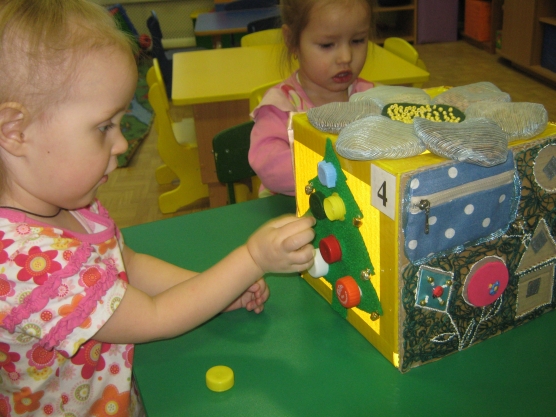 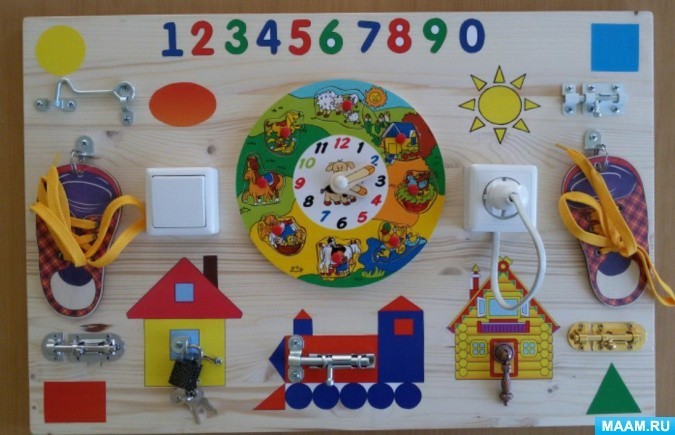 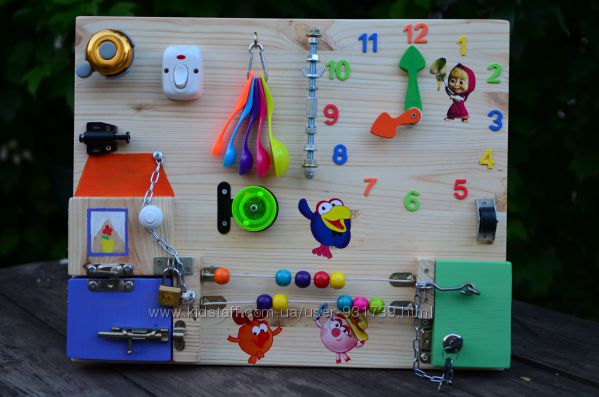 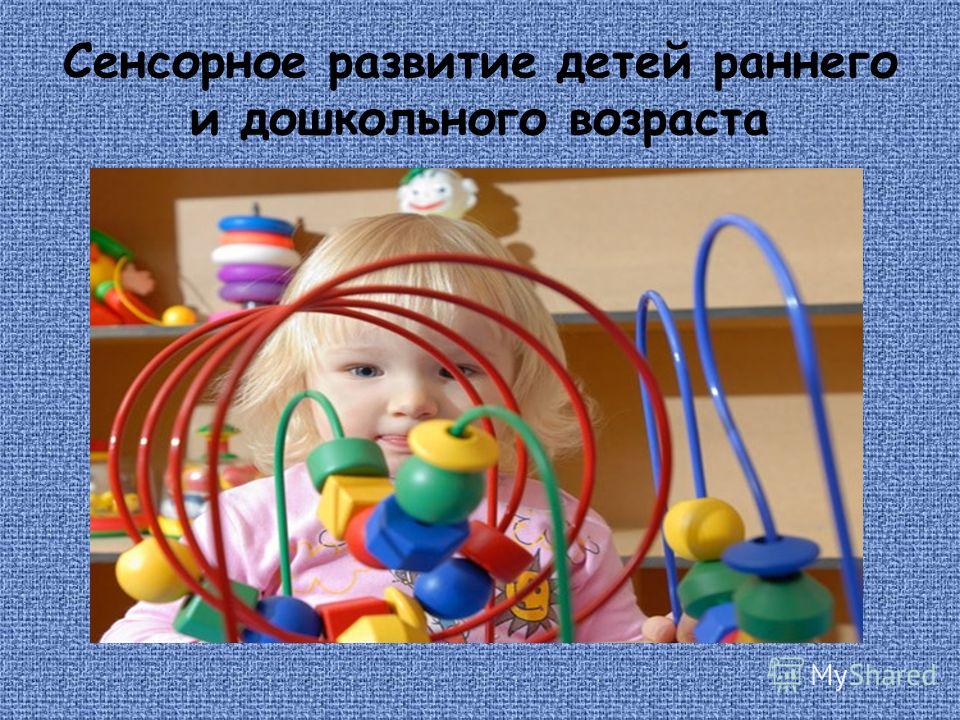 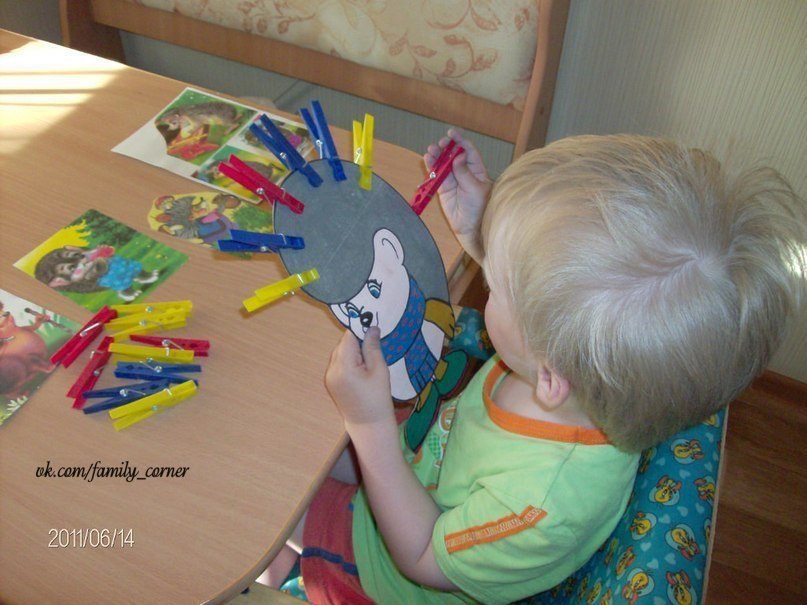 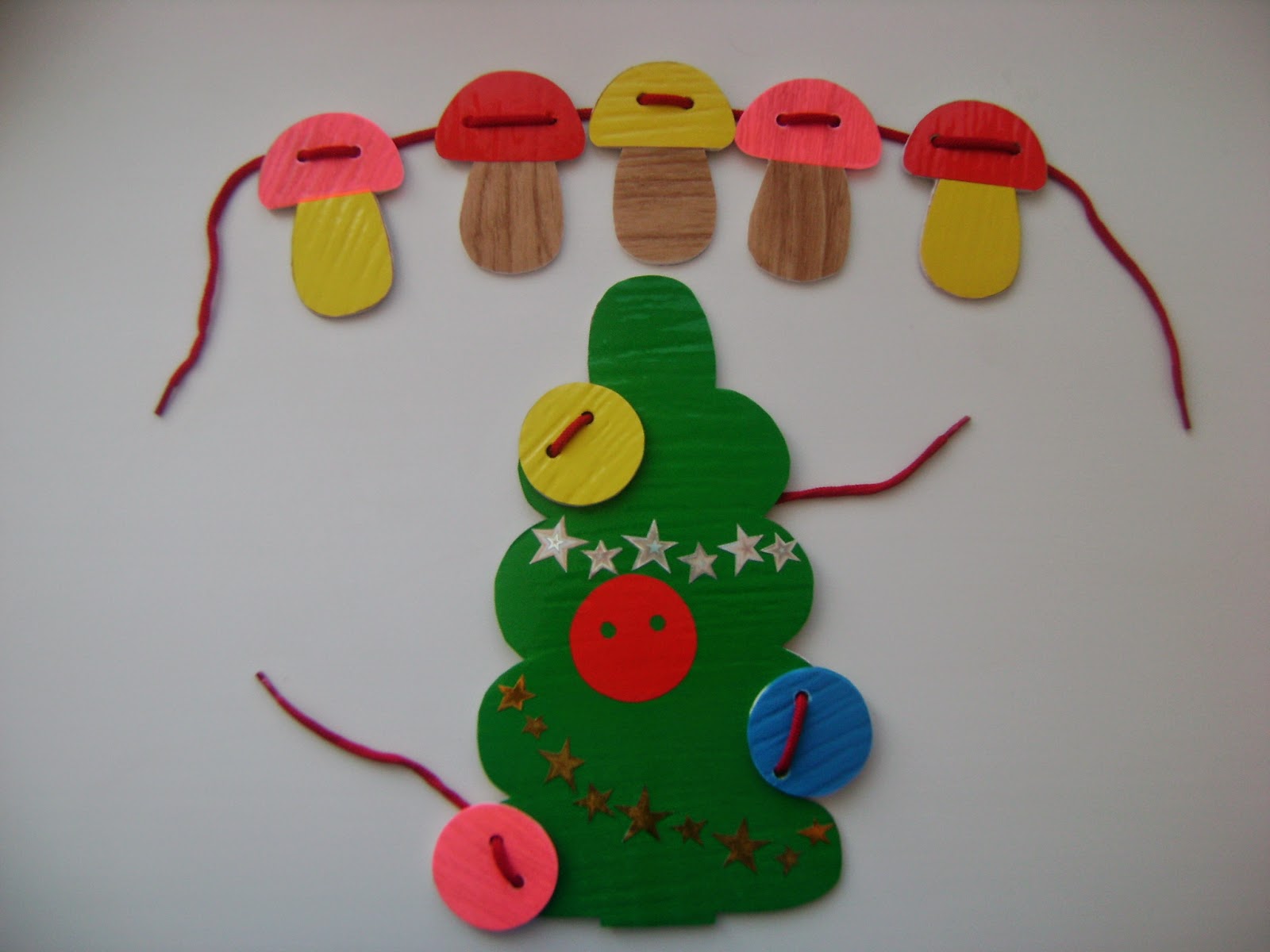 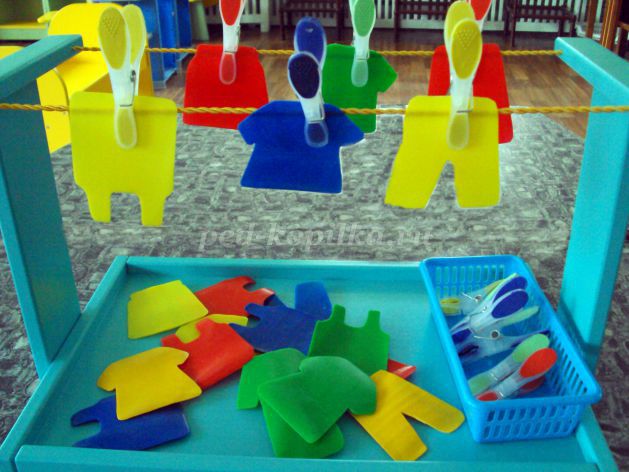 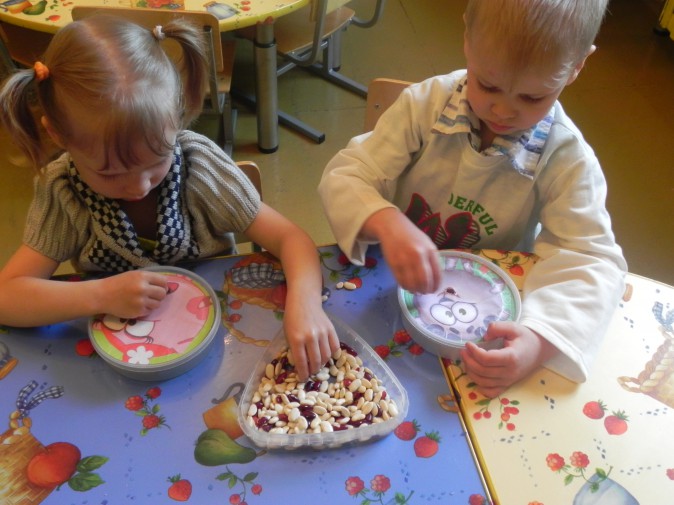 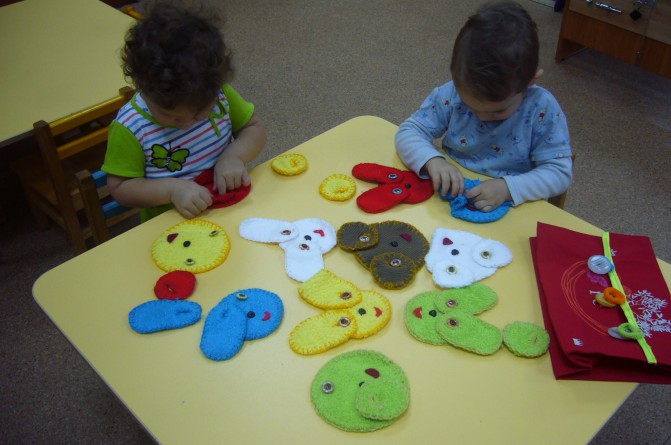 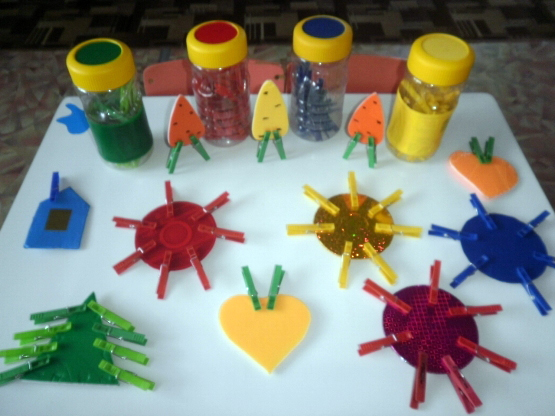 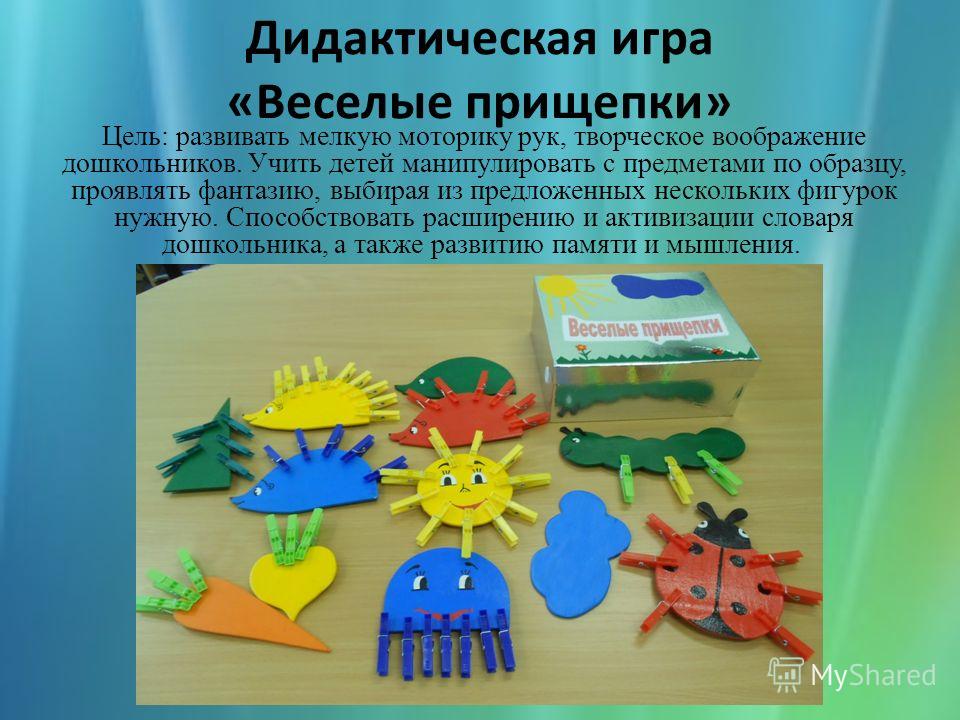 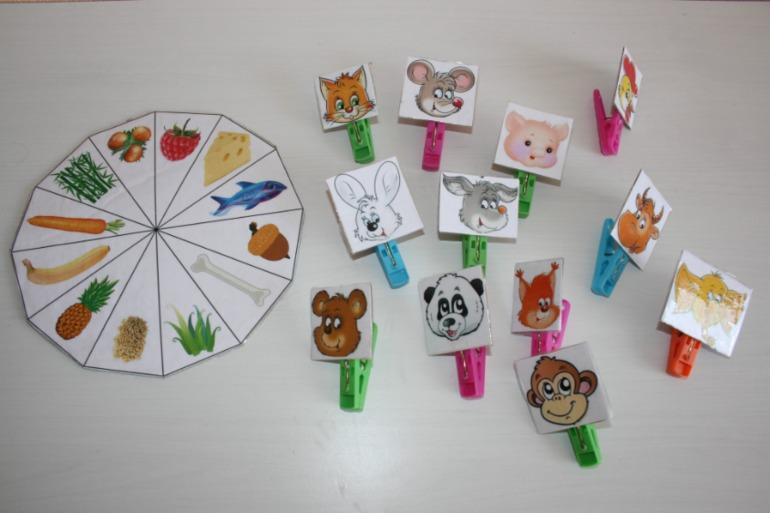 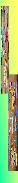 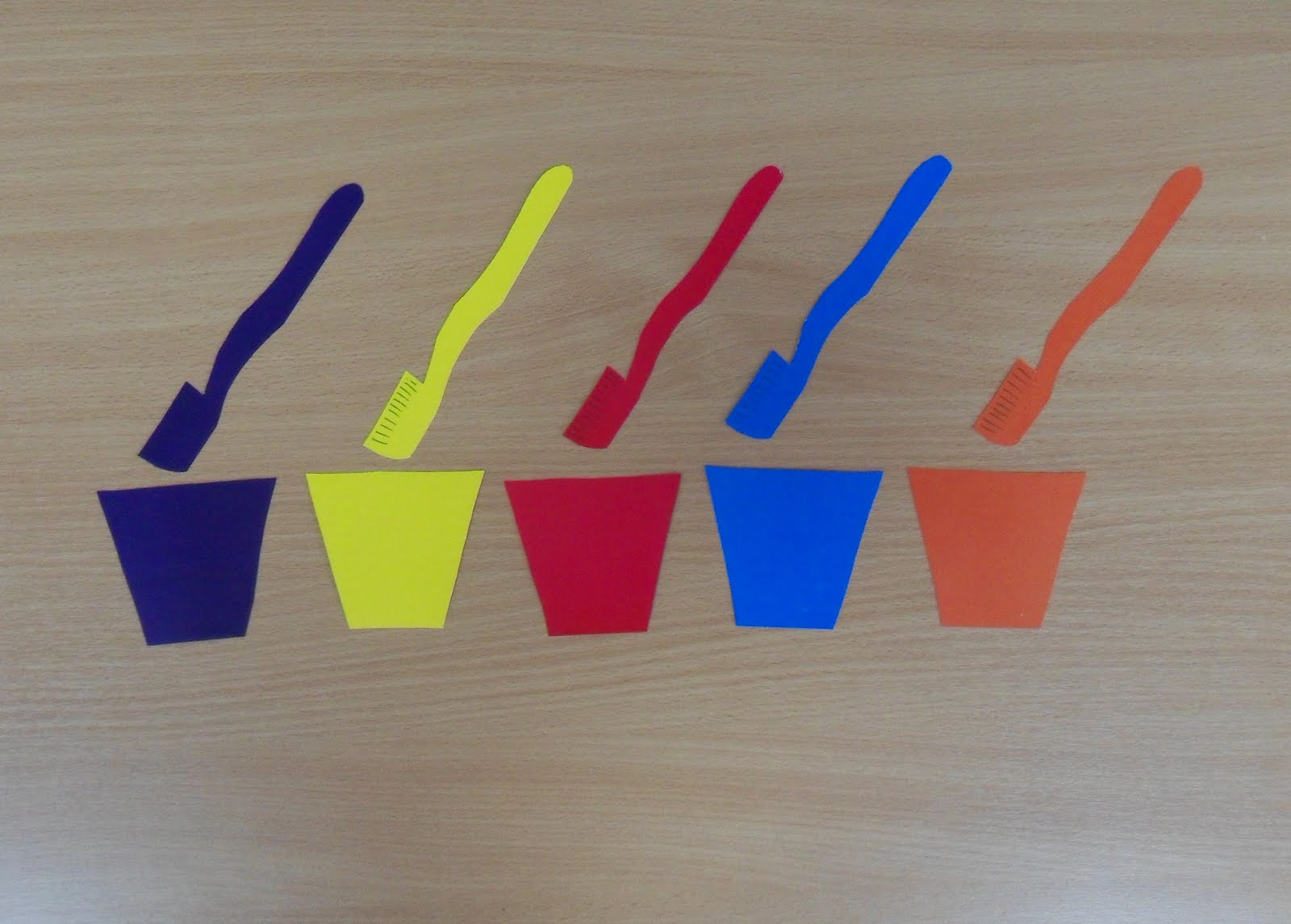 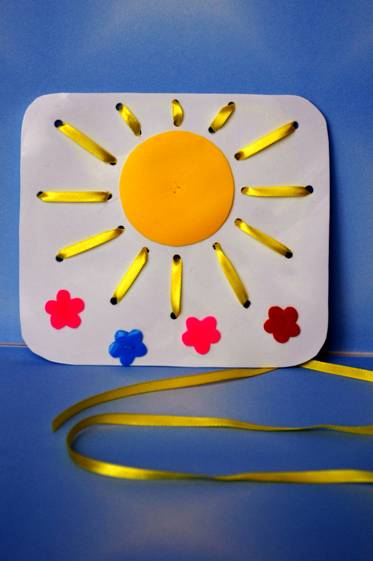 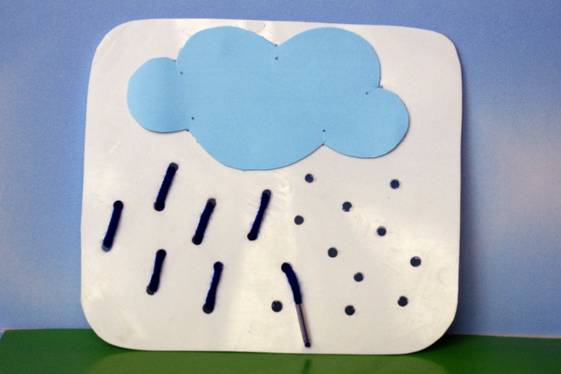 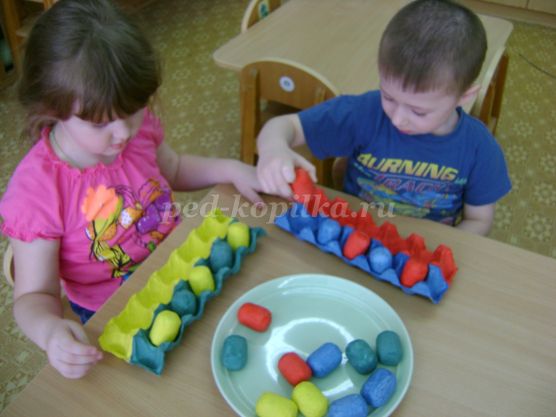 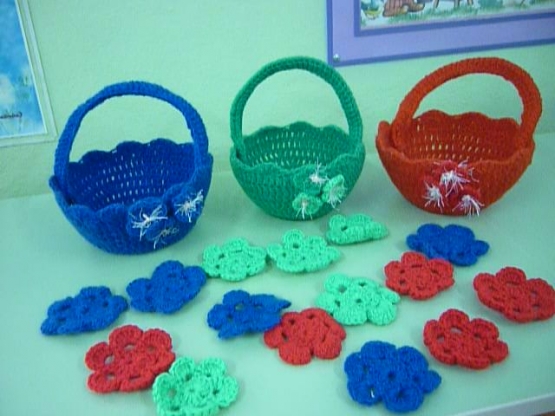 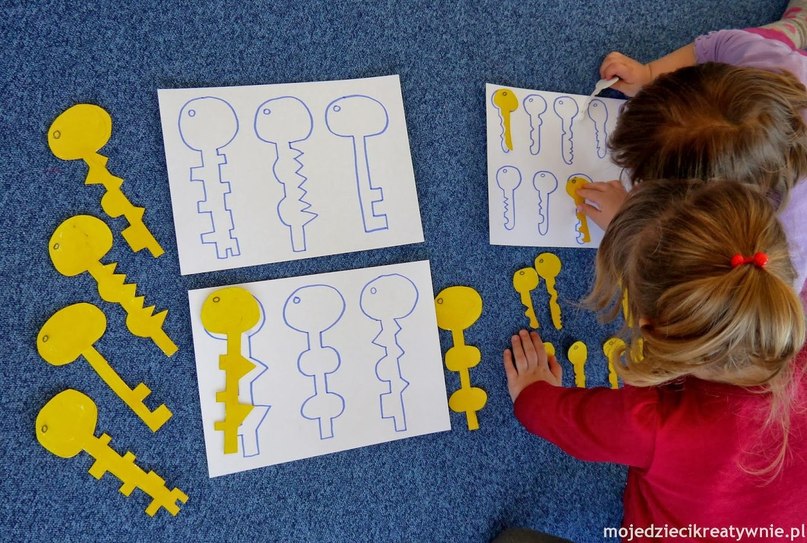 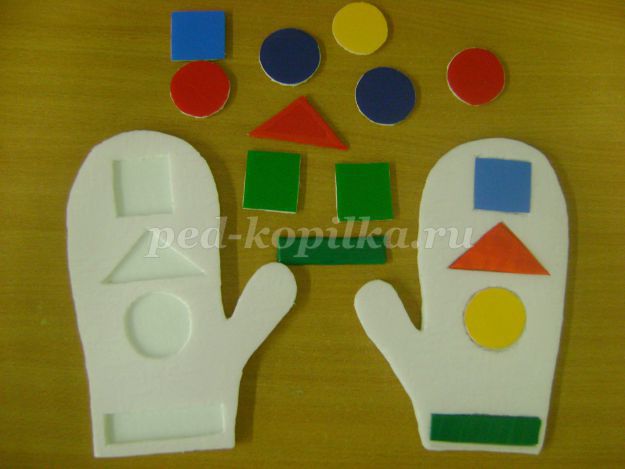 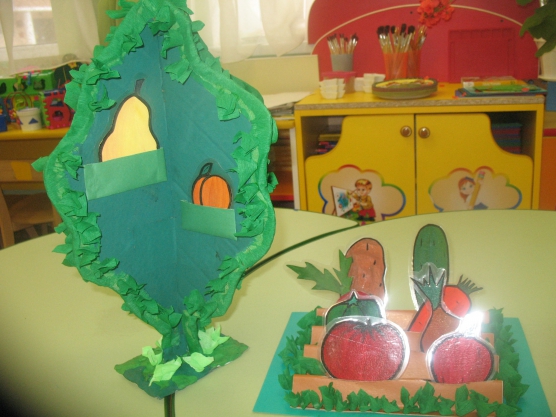 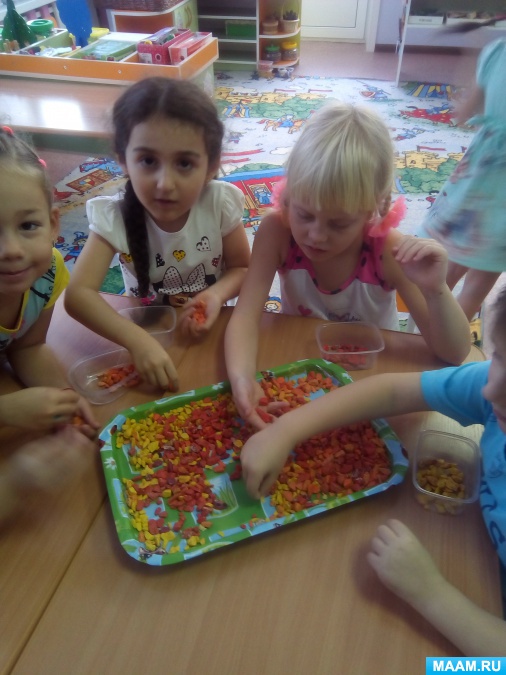 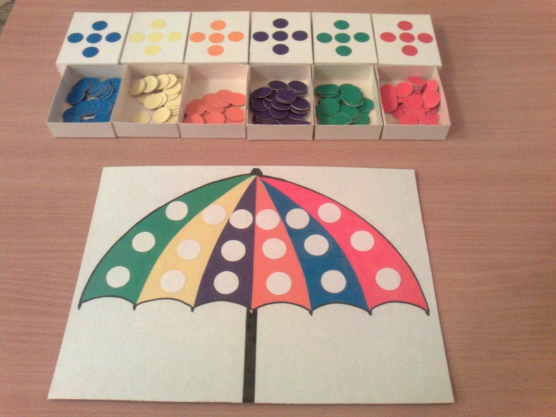 Наглядно-образное мышление
РАЗВИВАЮЩАЯ СРЕДА
Наглядно-образное мышление
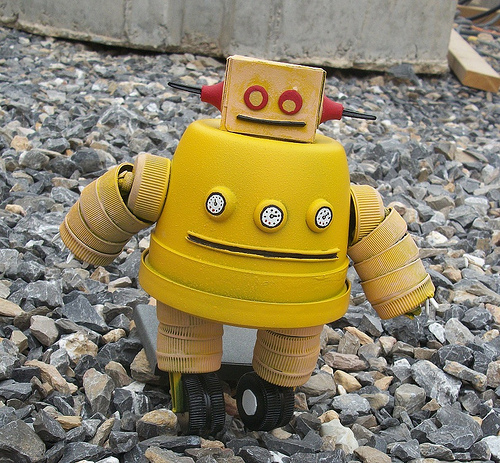 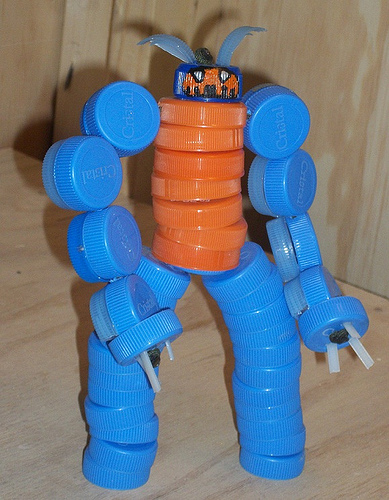 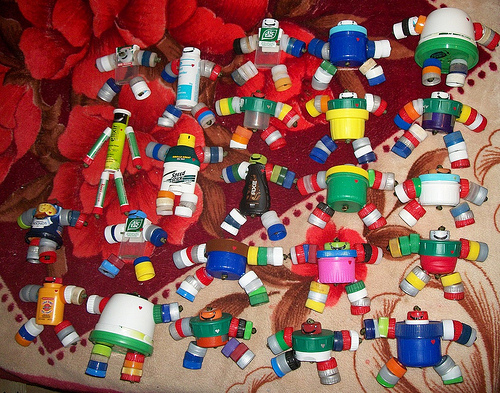 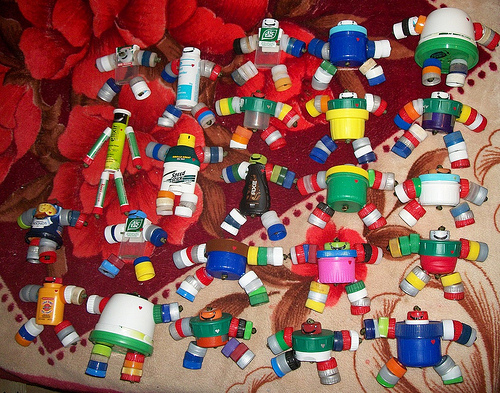 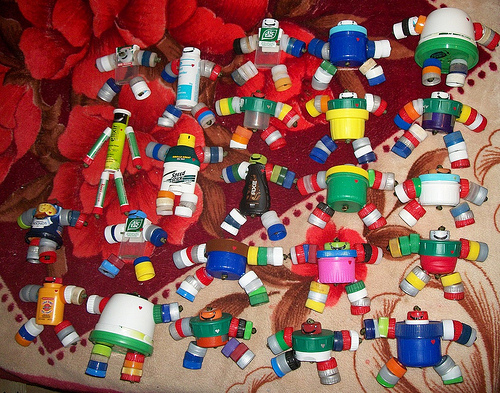 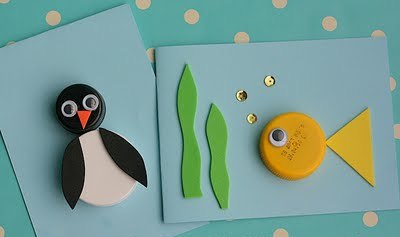 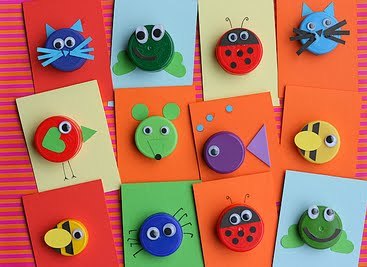 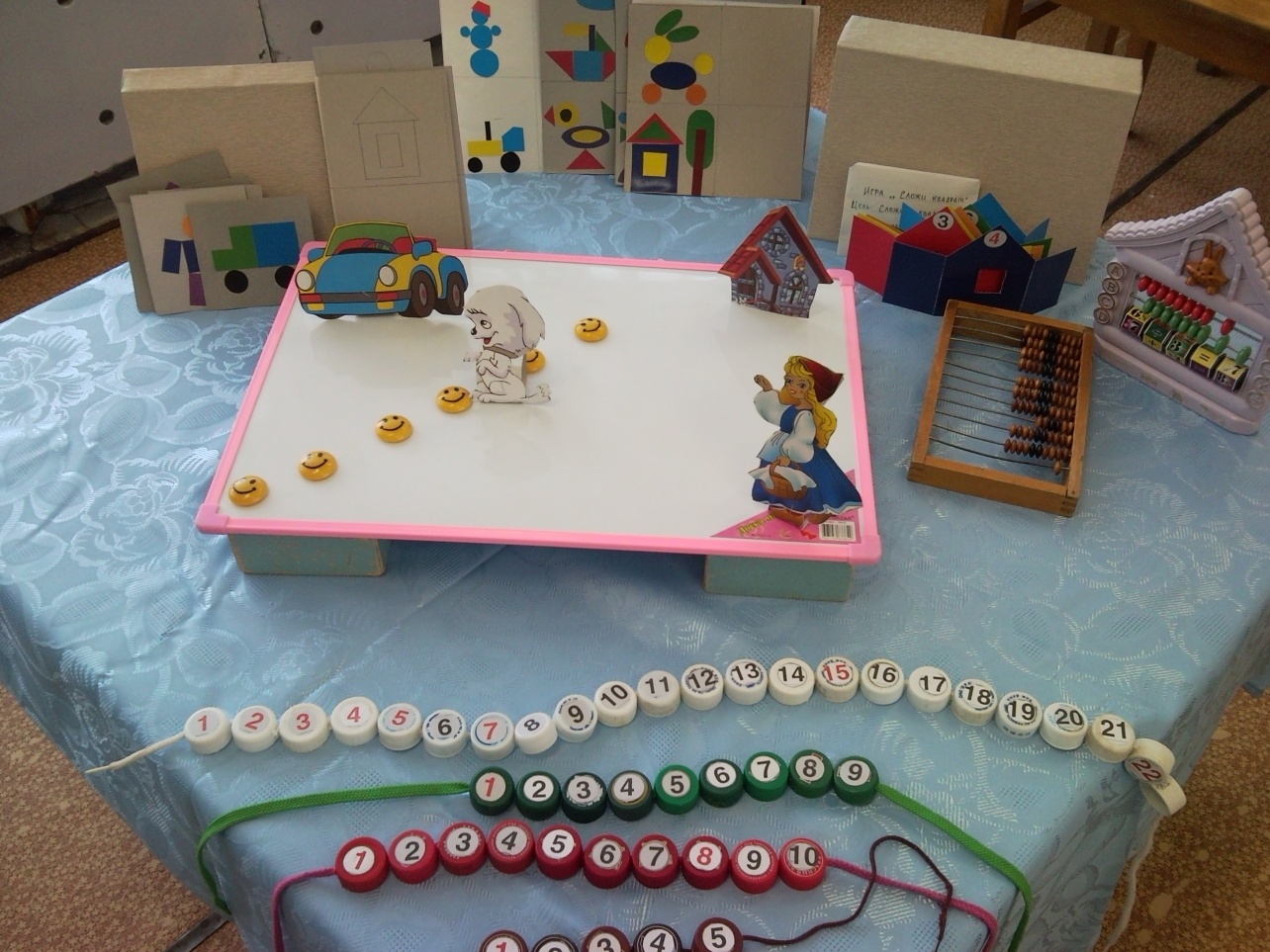 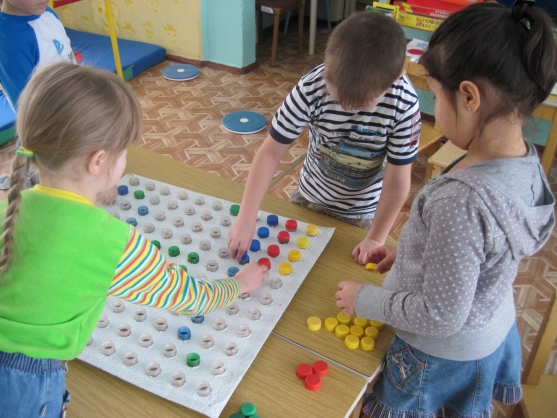 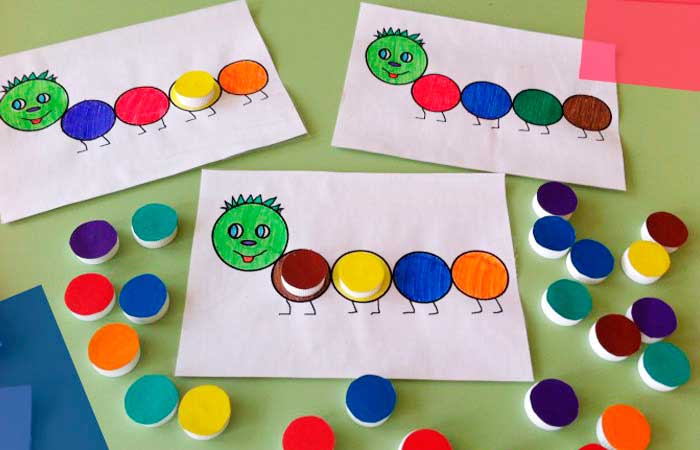 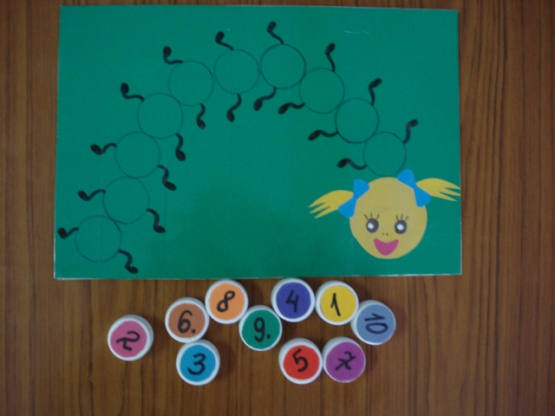 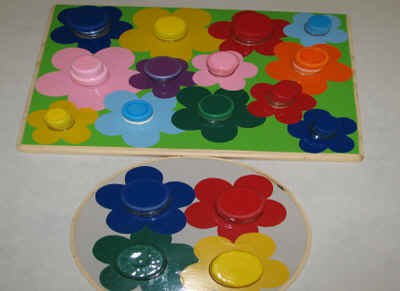 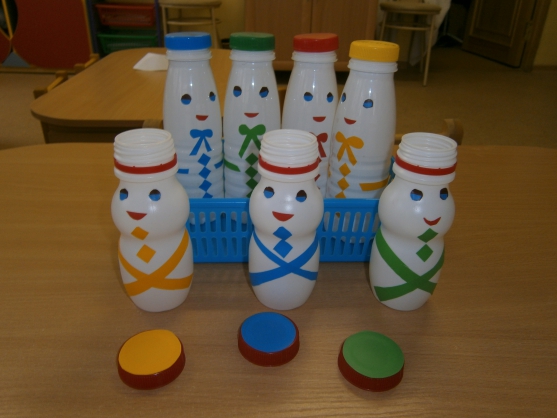 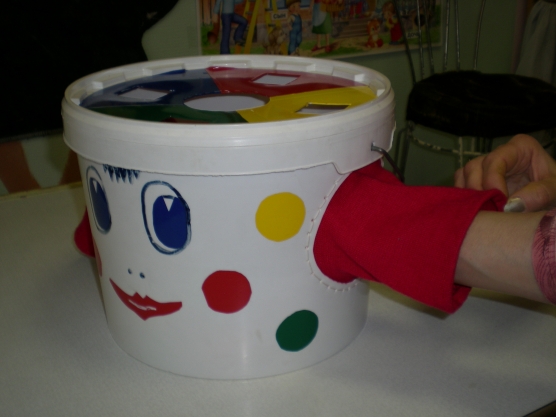 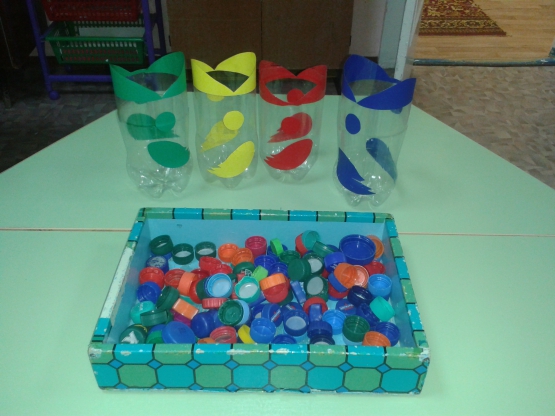 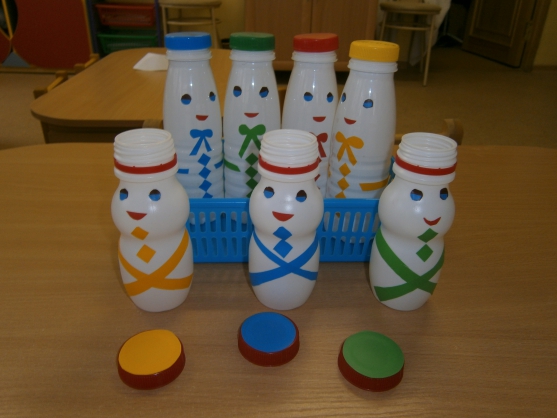 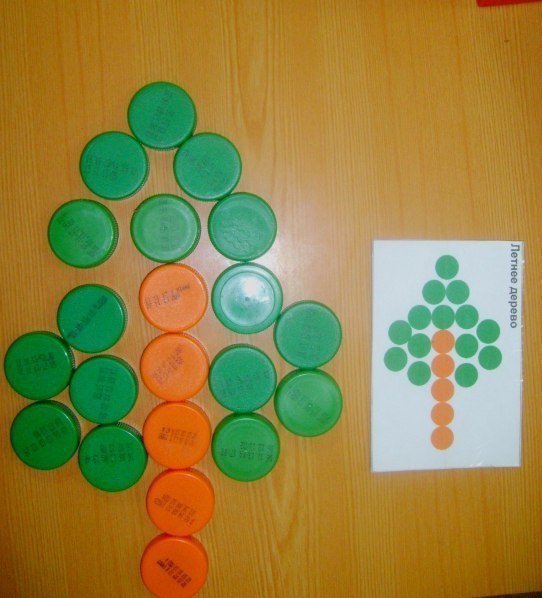 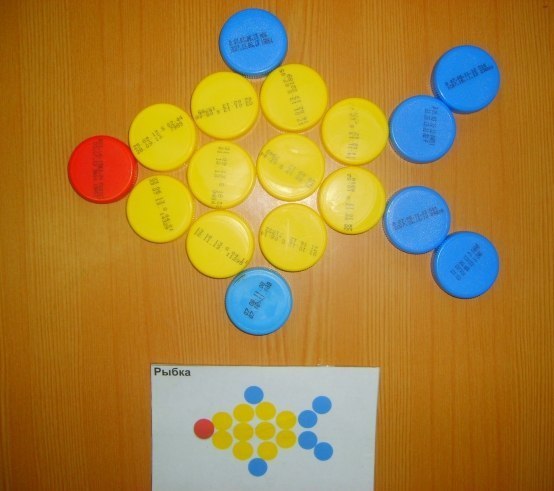 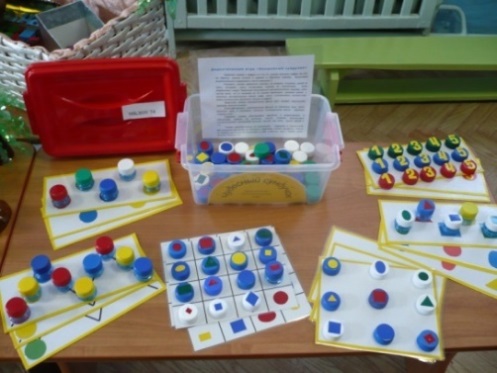 Центр конструирования
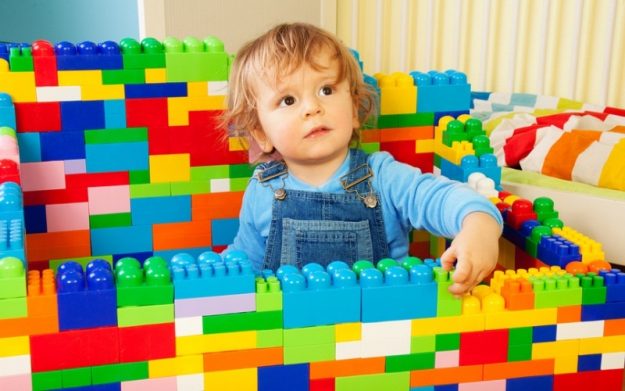 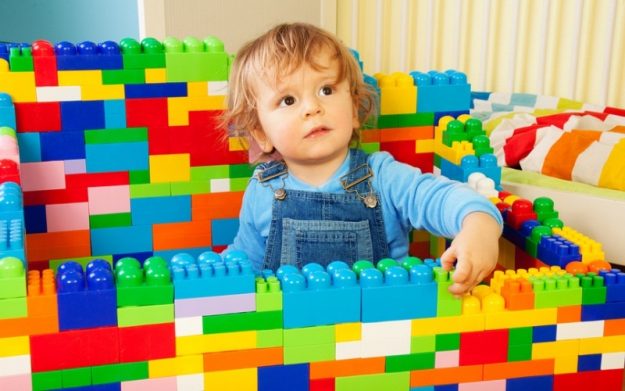 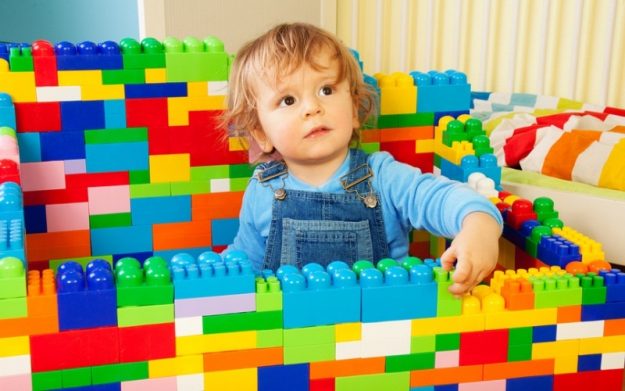 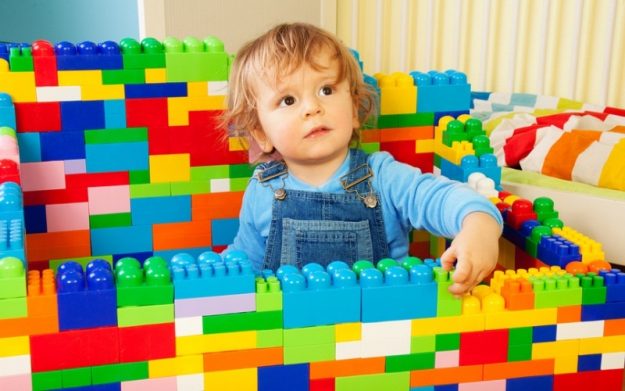 РАЗВИВАЮЩАЯ СРЕДА
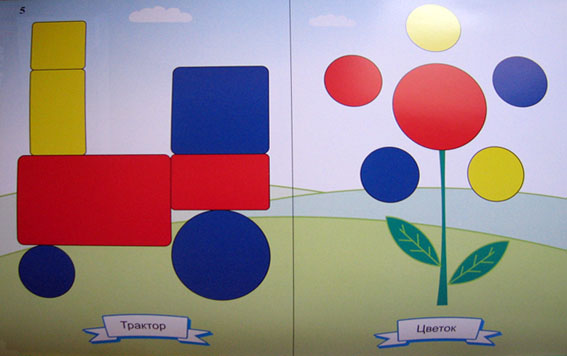 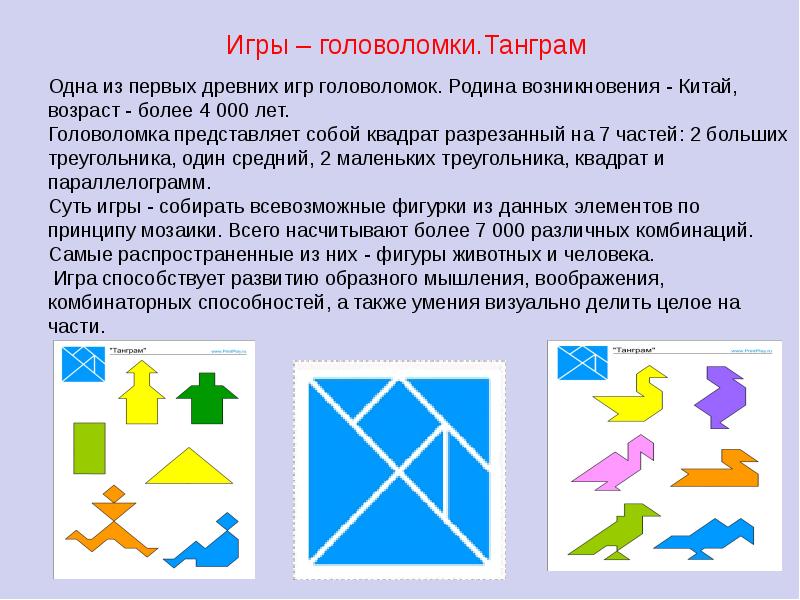 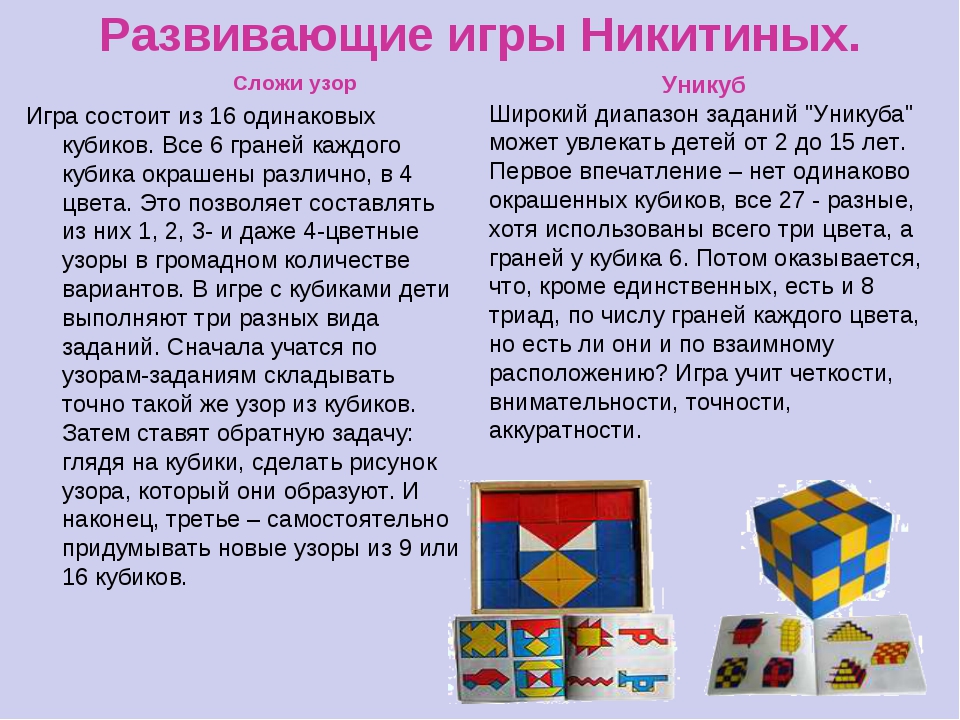 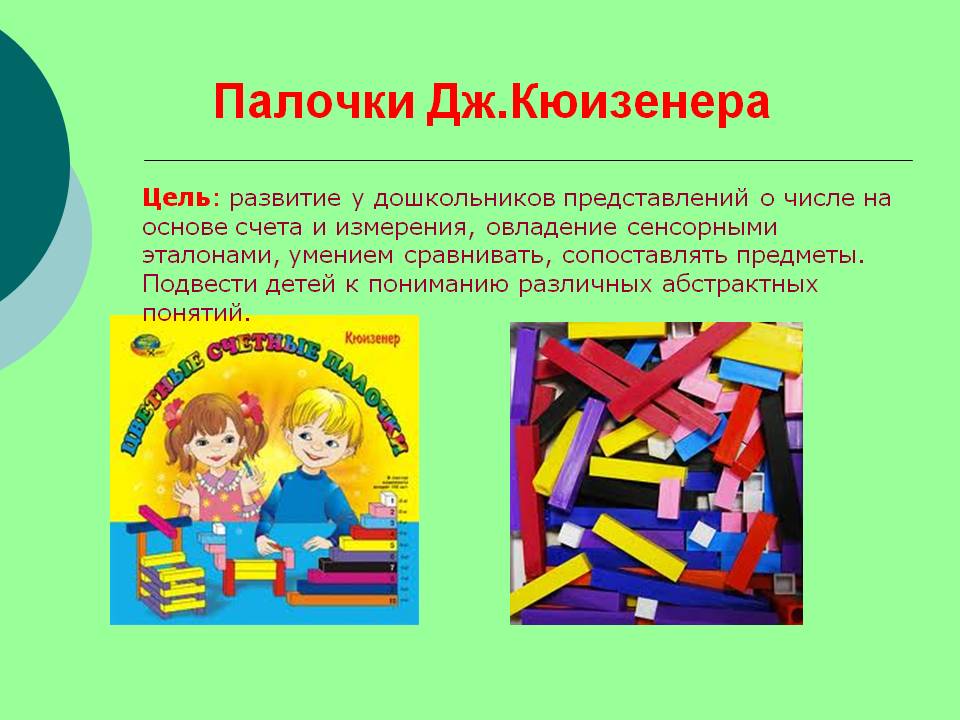 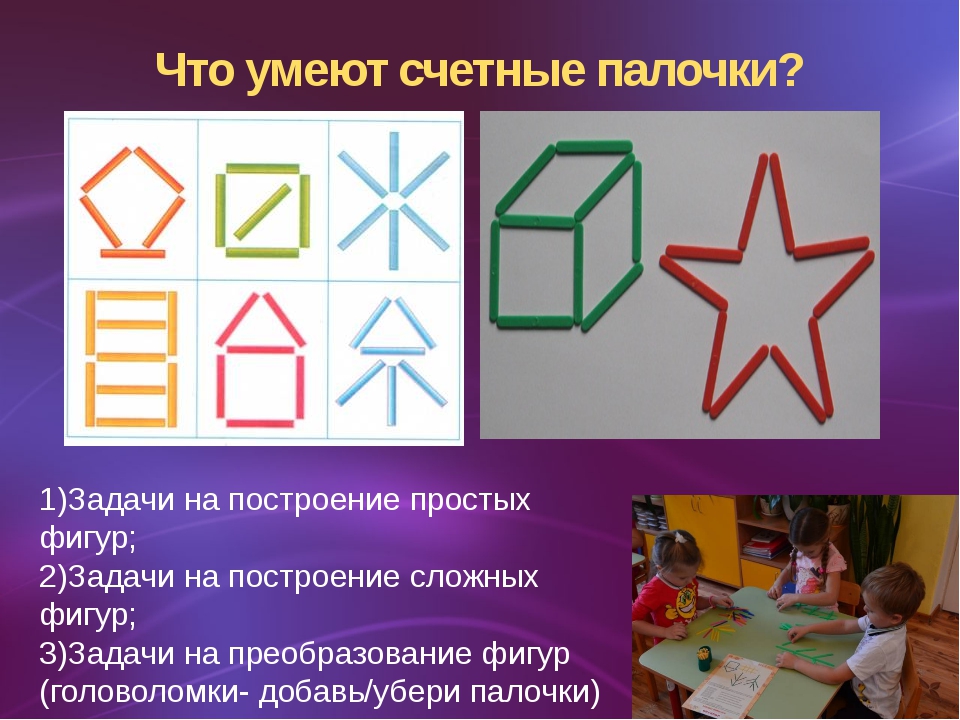 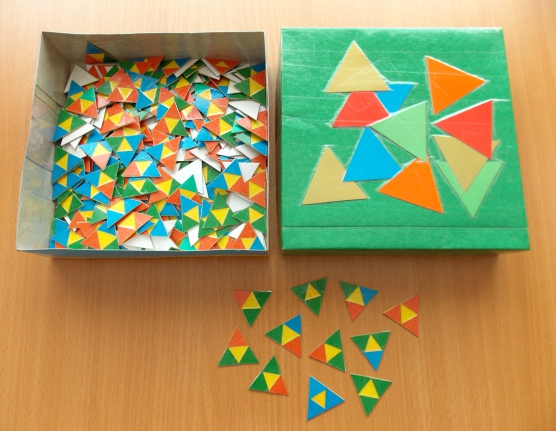 Геоконт или доска с резинками своими руками
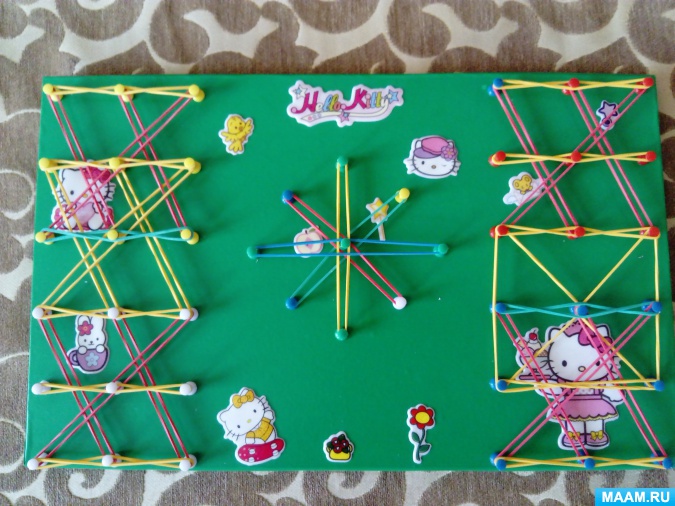 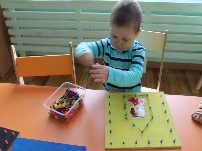 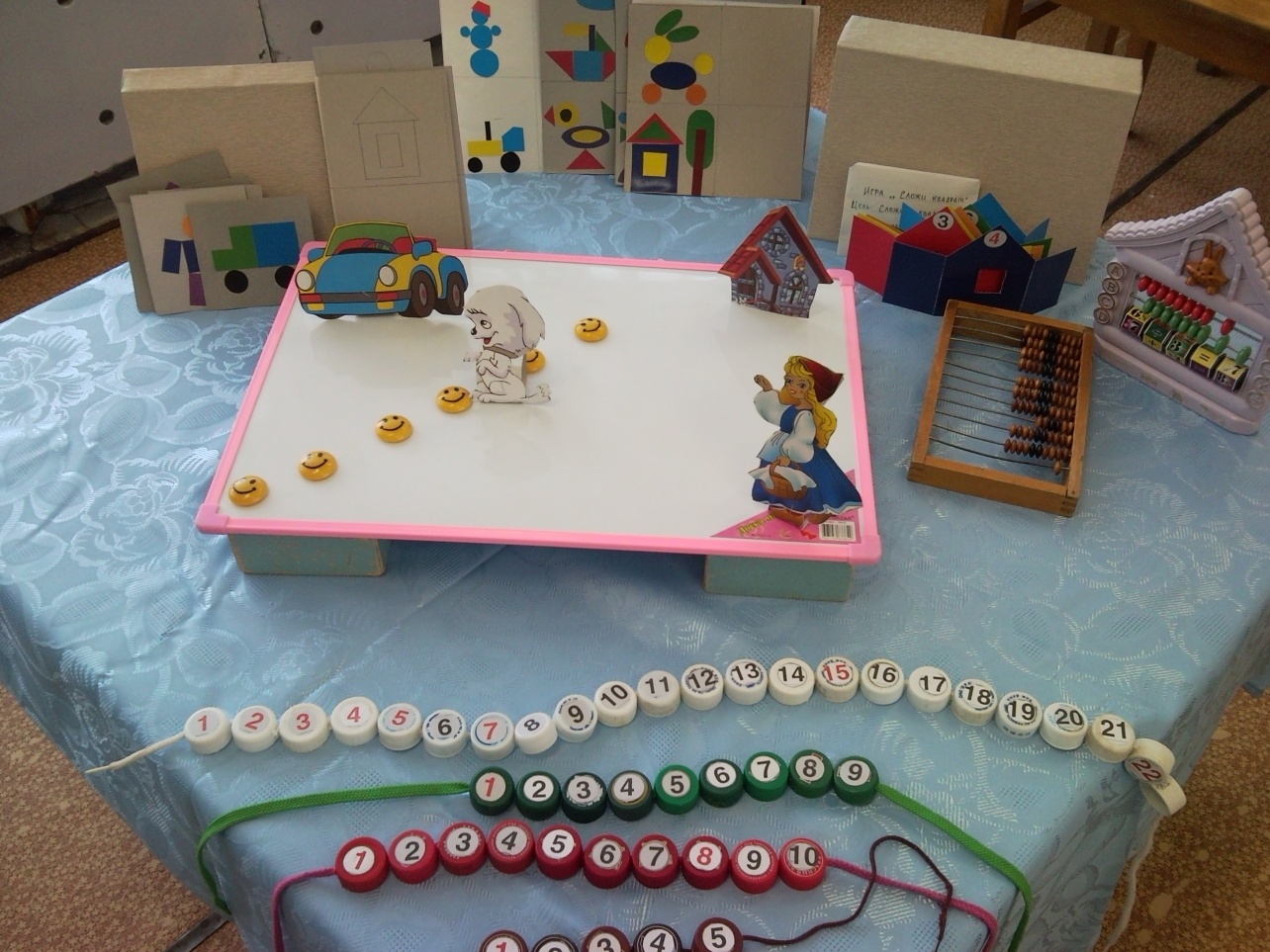 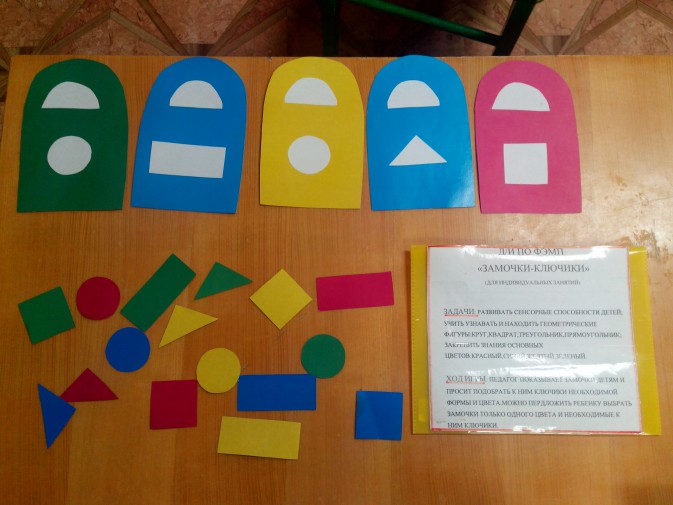 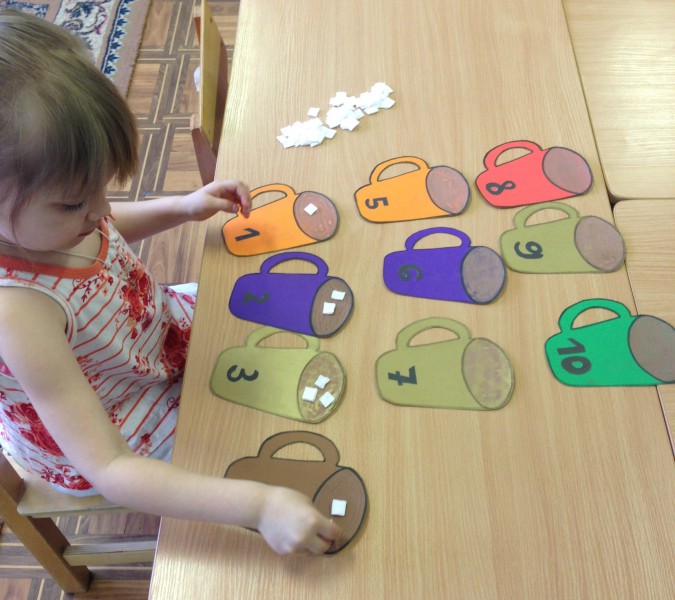 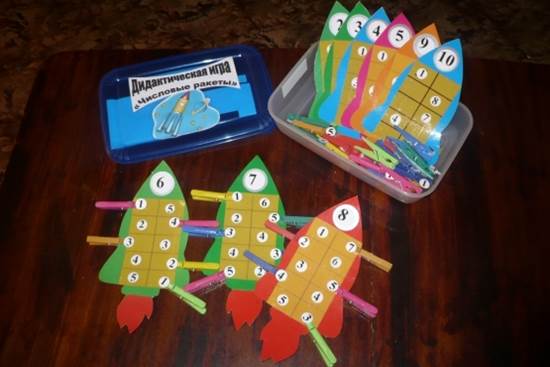 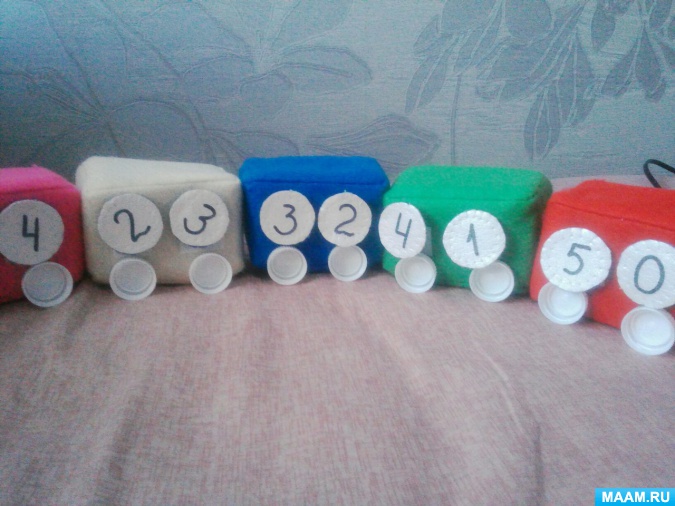 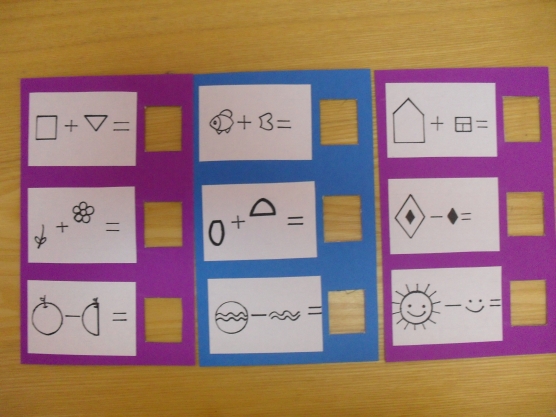 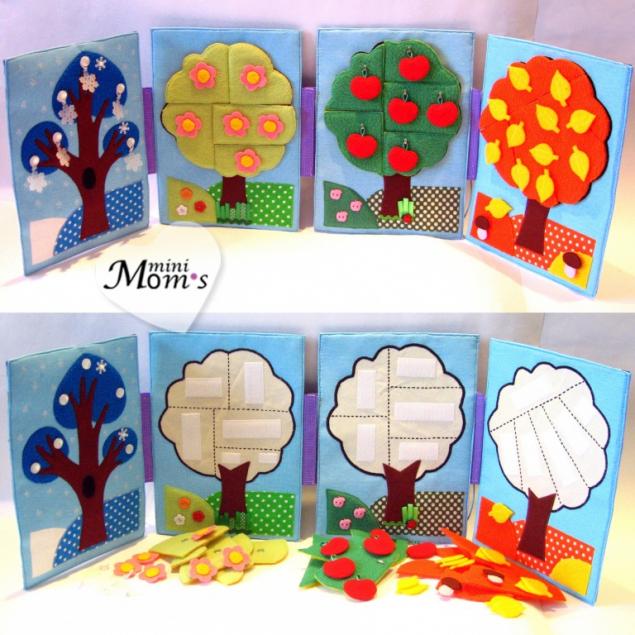 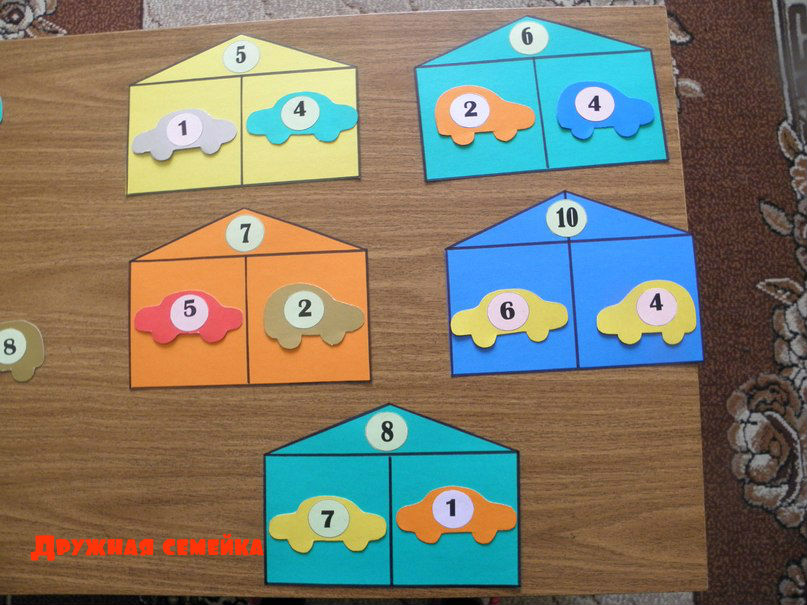 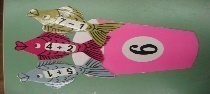 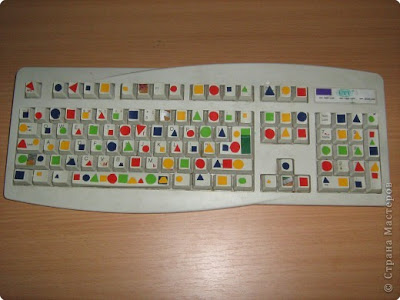 Словесно-логическое мышление
РАЗВИВАЮЩАЯ СРЕДА
Словесно-логическое мышление
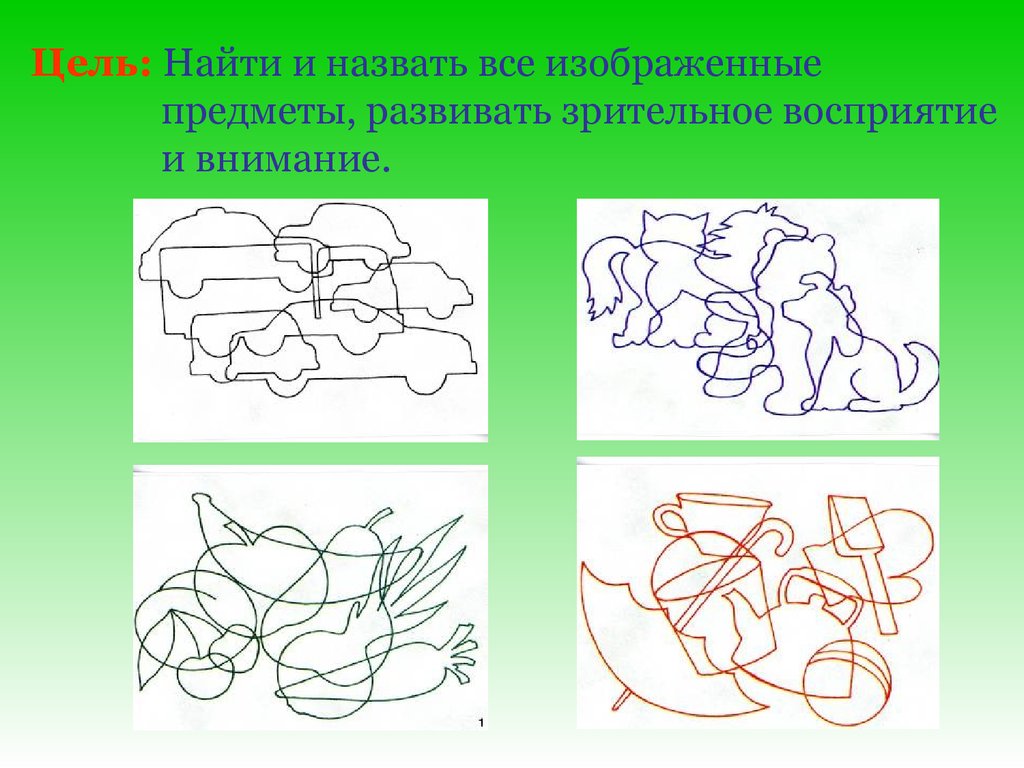 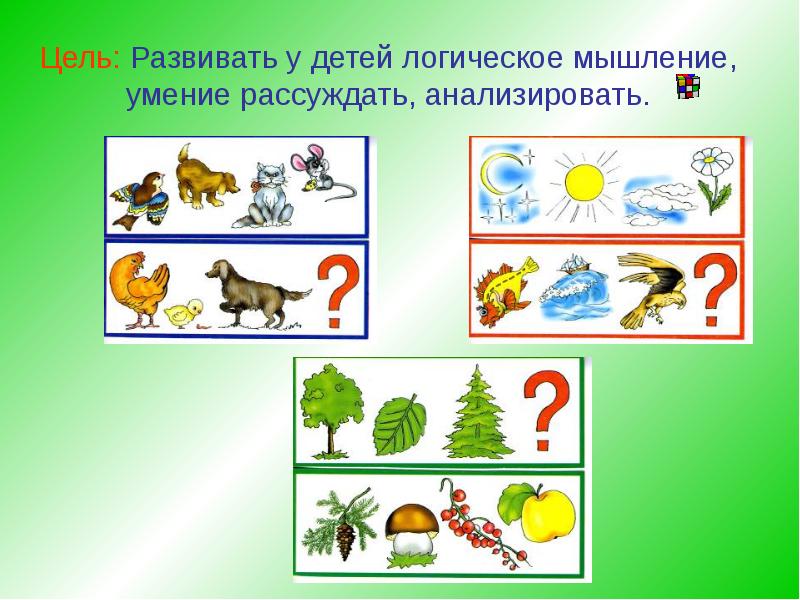 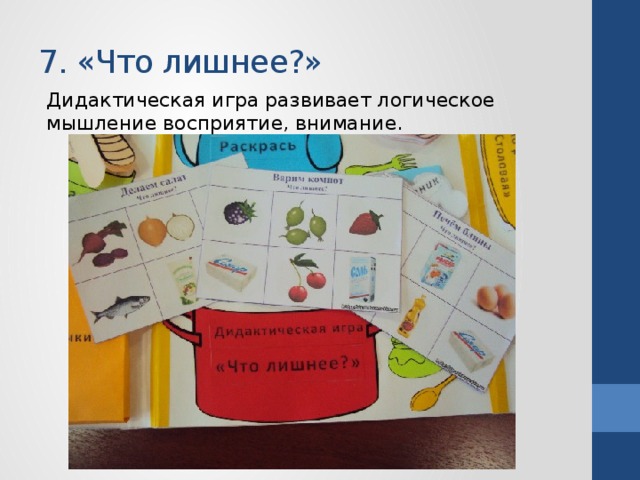 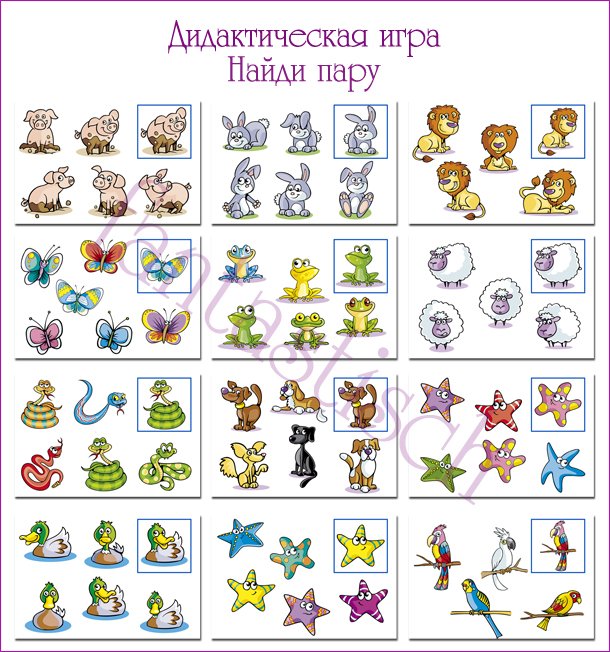 Настольно-печатные игры
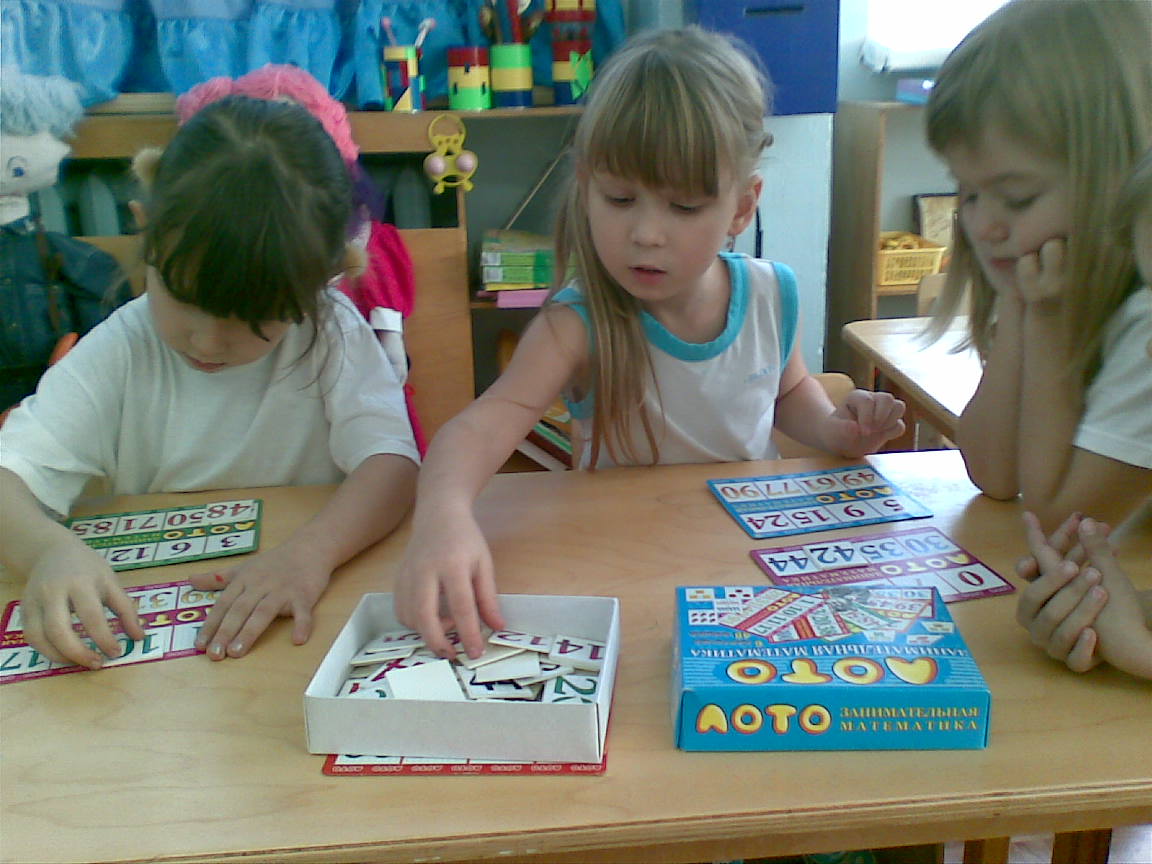 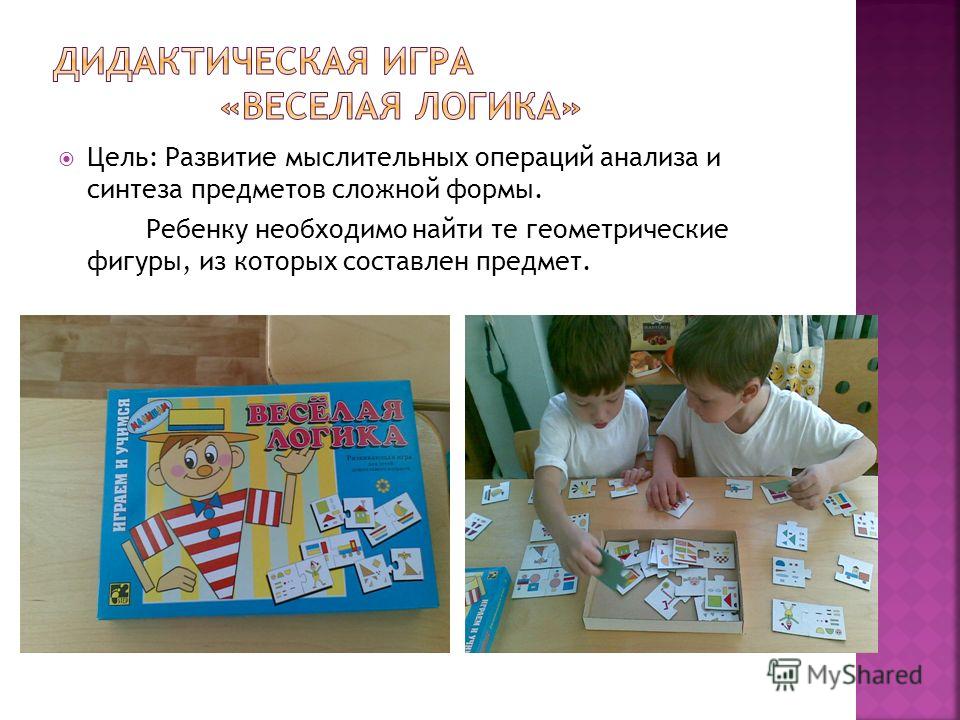 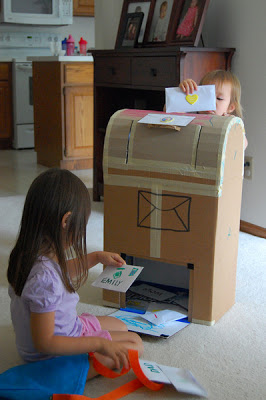 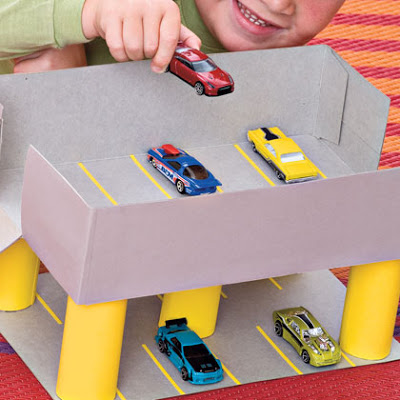 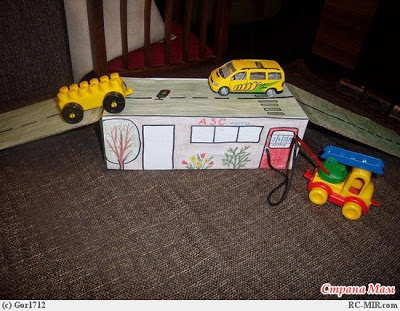 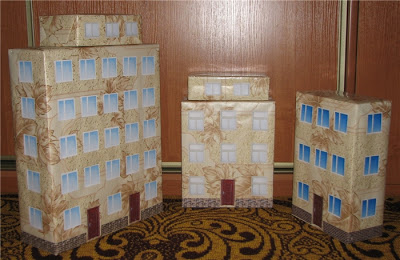 ВЫВОД
Развитие логического мышления происходит постепенно. Для одного ребенка больше характерно наглядно-образное мышление, для другого – наглядно-действенное, а третий с легкостью оперирует понятиями.
ТВОРЧЕСКИХ УСПЕХОВ
ТВОРЧЕСКИХ УСПЕХОВ
ТВОРЧЕСКИХ УСПЕХОВ